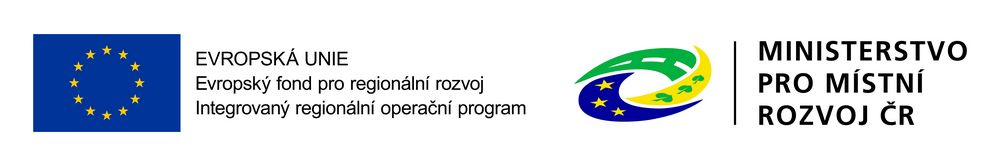 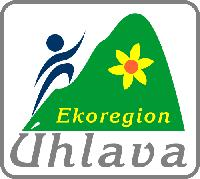 5.Výzva IROPSociální bydlení
MAS Ekoregion Úhlava, z.s.

25.7.2019; 11:00; kancelář MAS
CZ.06.4.59/0.0/0.0/15_003/0009704 Zlepšení řídících a administrativních schopností MAS Ekoregion Úhlava 2
Programový rámec IROPSociální bydlení
85. výzva IROP pro integrované projekty CLLD
http://www.irop.mmr.cz/cs/Vyzvy/Seznam/Vyzva-c-85-Socialni-bydleni-in-projekty-CLLD
Vyhlašuje MAS Ekoregion Úhlava – text výzvy a kritéria hodnocení na  webových stránkách MAS
http://ekoregion-uhlava.cz/mistni-akcni-skupina/strategie-uzemi-2014-2020/sclld-14-20/vyzvy/vyzva-4-irop 
Podání žádosti – pouze elektronicky v systému MS 2014+
https://mseu.mssf.cz/
Programový rámec IROPSociální bydlení
Příjem žádostí od  1.7.2019 do 31.7.2019 (12:00) v systému MS2014+ (https://mseu.mssf.cz/)
Zahájení realizace projektu/způsobilé výdaje: nejdříve od 1.1.2014 
Ukončení realizace projektu: nejpozději do 30.6.2023 
Realizace projektu zároveň nesmí být ukončena před podáním žádosti 
Alokace výzvy: 3 684 000 Kč
Minimální celkové způsobilé výdaje 100 000 Kč
Maximální celkové způsobilé výdaje 3 684 000 Kč 
Míra podpory 95% EU; 5% příjemce
Financování ex-post
Žadatel si volí jeden z typů režimu veřejné podpory
Veřejná podpora
Podpora SOHZ (dle rozhodnutí Komise 2012/21/EU) - Podpora dle rozhodnutí Komise (EU) ze dne 20. prosince 2011 o použití článku 106 odst. 2 SFEU na státní podporu ve formě vyrovnávací platby za závazek veřejné služby udělené určitým podnikům pověřeným poskytování služeb obecného hospodářského zájmu (2012/21/EU), 
Žadatel musí být pověřen MMR ČR výkonem služby obecného hospodářského zájmu (dále jen „SOHZ“), která spočívá v poskytování sociálního bydlení dle podmínek stanovených ve Specifických pravidlech (Vzor Žádosti o pověření k výkonu SOHZ sociální bydlení je v příloze č. 6 těchto pravidel) 
Podpora de minimis SOHZ -Podpora dle nařízení Komise (EU) č. 360/2012 ze dne 25. dubna 2012 o použití článků 107 a 108 SFEU na podporu de minimis udílenou podnikům poskytujícím služby obecného hospodářského zájmu
V případě, že žadatel bude čerpat podporu v režimu de minimis SOHZ, není nutné dokládat potvrzení a žadateli nebude vystaven Pověřovací akt. 
V případě podpory v režimu de minimis platí, že maximální výše celkových způsobilých výdajů  (EFRR  +  SR) je za dvě rozhodná období a běžný  fiskální  pro:
obec: 15 000 000,-Kč
NNO, církve a církevní organizace: 14 210 000,-Kč
Doba výkonu SOHZ sociálního bydlení v souladu s podmínkami výzvy je stanovena na dobu 20 let bez ohledu na režim podpory. Po tuto dobu musí poskytovatel plnit podmínky vyplývající ze Specifických pravidel(viz kapitola 8. Udržitelnost)
Zacílení podpory -Podporované aktivity
Sociální bydlení 
tj. pořízení bytů, bytových domů, nebytových prostor a jejich adaptace pro potřeby sociálního bydlení a pořízení nezbytného základního vybavení těchto bytů
Sociální bydlení musí splňovat parametry stanovené pro IROP, které jsou uvedeny ve Specifických pravidlech výzvy, kap. 3.5 (http://irop.mmr.cz/cs/Vyzvy/Seznam/Vyzva-c-85-Socialni-bydleni-in-projekty-CLLD). 
Je určeno pro osoby, které v důsledku nepříznivých životních okolností nemají přístup k bydlení a jsou schopné plnit povinnosti vyplývající z nájemního vztahu. 
Pokud má objekt, nebo vchod bytového domu se samostatným číslem popisným více než 12 bytových jednotek, počet sociálních bytů v objektu nebo vchodu se samostatným číslem popisným nepřekročí součet 12 sociálních bytů a podílu max. 20 % z celkového počtu bytů nad hranicí 12 bytových jednotek, podíl se vždy zaokrouhluje dolů na celé bytové jednotky. 
Ubytovny a zařízení dočasného nestandardního ubytování nejsou podporovány.
Sociální bydlení Parametry stanovené pro IROP
splňuje stavebně technické parametry dané stavebními předpisy budov pro bydlení, 
sociálním bytem se rozumí standardní bytová jednotka se základním vybavením bez nábytku (byt bude vybaven umyvadlem, sprchou nebo vanou, WC, kuchyňskou linkou, varnou deskou a troubou), 
je určeno osobám z cílových skupin, tj. osobám v bytové nouzi, 
sociální byt musí být umístěný v zastavěném nebo zastavitelném území podle územního plánu a  umístěn v lokalitě, která nevede k segregaci cílové skupiny, 
Sociální byty musí být umístěny v běžné zástavbě s občanskou vybaveností, 
v lokalitě musí být zajištěná veřejná doprava, 
projekt sociálního bydlení musí naplňovat všechny požadavky na občanskou vybavenost – MŠ a ZŠ v dostupné vzdálenosti, dostupný praktický lékař a sociální služby, prodej základních potravin a zboží v obci,  dostupná veřejná doprava (žadatel je popíše v kapitole 2 Studie proveditelnosti, její osnova je v příloze č. 4 Pravidel).
Podmínky pro nakládání se sociálními byty
Uzavření smlouvy o nájmu nesmí být podmíněno složením finančních prostředků (kauce)
Smlouva se uzavírá min. na 1 rok max. 2 roky s možností opakovaného prodloužení, pokud jsou podmínky pro uzavření smlouvy splněny
Příjemce je povinen uzavřít nájemní smlouvu k bytu s osobou z cílové skupiny, 
Pokud jsou uspokojeni všichni žadatelé z cílových skupin daných výzvou v dané lokalitě, lze uzavřít smlouvu s osobou mimo cílovou skupinu (max. na 1 rok)
V případě ukončení stávající nájemní smlouvy musí být nejpozději do tří měsíců od vyklizení sociálního bytu uzavřena nová nájemní smlouva s osobou z cílové skupiny. 
Nájemní smlouva může být uzavřena pouze s osobou, která nemá uzavřenou jinou nájemní smlouvu, nemá ve vlastnictví ani spoluvlastnictví bytový dům, rodinný dům, byt, dům pro rekreační nebo jiné ubytovací účely. Tato podmínka se vztahuje na všechny osoby užívající domácnost sociálního bydlení. 
Po dobu výkonu SOHZ sociální bydlení projektu musí být cílové skupině v sociálních bytech dostupná podpora ve formě sociální práce 
Příjemce musí dodržovat podmínky pro nakládání se sociálními byty minimálně po dobu udržitelnosti projektu a po dobu platnosti Pověřovacího aktu k pověření výkonem SOHZ sociální bydlení (20 let), resp. po dobu výkonu SOHZ v režimu de minimis (20 let) 
jsou doporučeny standardy minimální a maximální rozlohy sociálního bydlení v IROP k počtu osob v domácnosti (Specifická pravidla výzvy č.85)
Podmínky pro nakládání se sociálními byty
Nájemné za 1 m2 podlahové plochy sociálního bytu nesmí překročit 61,10 Kč. Limit nájemného stanovuje Ministerstvo pro místní rozvoj. Informace o limitu jsou k dispozici na webu MMR. 
Minimálně 50 % členů užívajících domácnost, musí být v ekonomicky produktivním věku, tj. ve věku 15 až 64 let (děti do 14 let se do výpočtu nezapočítávají)
Nájemní smlouva bude uzavřena s osobou, která prokáže, že její průměrný čistý měsíční příjem v období 12 kalendářních měsíců před uzavřením nájemní smlouvy nepřesáhl 0,6 násobek průměrné hrubé měsíční mzdy podle údajů ČSÚ. 
V případě více osob v bytě - měsíční průměr součtu čistých příjmů a sociálních dávek všech členů domácnosti nepřesáhne za 12 kalendářních měsíců před uzavřením nájemní smlouvy: 
0,8 násobek průměrné měsíční mzdy, jedná-li se o domácnost se 2 členy; 
0,9 násobek průměrné měsíční mzdy, jedná-li se o domácnost se 3 členy; 
1,0 násobek průměrné měsíční mzdy, jedná-li se o domácnost se 4 členy; 
1,2 násobek průměrné měsíční mzdy, jedná-li se o domácnost s 5 a více
Zacílení podpory
Území realizace: území působnosti MAS Ekoregion Úhlava 
Správní území obcí Bezděkov, Čachrov, Dešenice, Hamry, Chudenín, Janovice nad Úhlavou, Klenová, Modrava, Nýrsko, Prášily, Srní, Strážov a Železná Ruda
Oprávnění žadatelé: 
Obce;
nestátní neziskové organizace; 
Církve a církevní organizace 
Nestátní neziskové organizace, církve a církevní organizace musí vykonávat po celou dobu realizace a udržitelnosti činnost alespoň v jedné z oblastí - podpora nebo ochrana osob se zdravotním postižením a znevýhodněných osob nebo sociální služby či aktivity sociálního začleňování. Účelem hlavní činnosti není vytváření zisku.
Hlavní podporované aktivity
nákup objektů, domů, bytů a pozemků 
výstavba nových sociálních bytů včetně odpovídající části společných prostor a případně též včetně odpovídající části dalších souvisejících drobných staveb, které jsou nezbytné k zajištění provozu a správy domu (čistička odpadních vod, septik, trafostanice, domovní nebo externí kotelna, mandlovny, prádelny, sušárny, kočárkárny, kolárny), 
nákup a dostavba nedokončených staveb
rekonstrukce a úpravy objektu, domu nebo bytu, 
pořízení základního vybavení bytové jednotky, 
rekonstrukce a úpravy společných prostor objektu nebo bytového domu a odpovídajících částí dalších souvisejících drobných staveb, které jsou nezbytné k zajištění provozu a správy domu
společné prostory bytového domu jsou definovány nařízením vlády č. 366/2013 Sb., o úpravě některých záležitostí souvisejících s bytovým spoluvlastnictvím.
Vedlejší podporované aktivity
technický dozor investora, BOZP, autorský dozor, 
zeleň v okolí budov a na budovách, 
demolice původního objektu na místě realizace projektu, 
projektová dokumentace stavby, 
studie proveditelnosti, 
pořízení služeb bezprostředně souvisejících s realizací projektu (příprava a realizace zadávacích a výběrových 
povinná publicita (dle kap. 13 Obecných pravidel),
Způsobilé výdaje
Základní hlediska způsobilosti výdaje jsou uvedena v kapitole 10.1 Obecných pravidel (verze 1.12 platnost od 6.3.2019)
Celkové způsobilé výdaje na hlavní aktivity projektu přepočtené na 1 m² podlahové plochy sociálního bytu nesmí přesáhnout částku 29 979 Kč. (Podrobný výpočet provede žadatel ve studii proveditelnosti, která je přílohou č. 4 Specifických pravidel.) 
Výdaje musí být vynaloženy v souladu s cíli IROP a specifického cíle 1.2, 
Musí přímo souviset s realizací projektu, 
Musí vzniknout a být vynaloženy v období od 1. 1. 2014 do data ukončení realizace projektu podle Rozhodnutí, 
Musí být doloženy průkaznými doklady (faktura, doklad o úhradě, předávací protokol, smlouvy s dodavateli, viz dále Dokladování způsobilých výdajů), 
Nesmí přesáhnout výši výdajů uvedenou v každé jednotlivé smlouvě uzavřené s dodavatelem, popř. jejich dodatcích 
Pokud není využíván pro projekt celý předmět financování, je k financování způsobilá pouze poměrná část. 
Na hlavní aktivity projektu musí být vynaloženo minimálně 85 % celkových způsobilých výdajů (CZV) projektu, na vedlejší aktivity vynaloženo maximálně 15 % CZV projektu. (Rozložení výdajů na hlavní a vedlejší aktivity projektu je předmětem kontroly CRR při závěrečném ověření způsobilosti projektu)
Způsobilé výdaje na hlavní aktivity projektu
Nákup nemovitostí 
nákup bytů, 
nákup a dostavba nedokončených staveb, 
nákup pozemku (celého, nebo jeho části), na kterém stojí stavba určená pro sociální bydlení, nákup pozemku pro výstavbu nové budovy nebo přístavbu stávající budovy určené pro sociální bydlení, nákup pozemku funkčně souvisejícího s provozem a správou domu a s užíváním jednotek, na němž jsou umístěny drobné stavby, které jsou nezbytné k zajištění provozu a správy domu určeného pro sociální bydlení (čistička odpadních vod, septik, trafostanice, domovní nebo externí kotelna, mandlovny, prádelny, sušárny, kočárkárny, kolárny); cena pozemku nesmí přesáhnout 10 % celkových způsobilých výdajů,
nákup objektů nebo budov (celé nebo jejich částí), které budou sloužit sociálnímu bydlení
Cena nemovitosti musí být určena znaleckým posudkem (nesmí být starší než 6 měsíců před pořízením nemovitosti 
Pořízení vybavení - pořízení základního vybavení bytové jednotky.
Způsobilé výdaje na hlavní aktivity projektu
Stavby 
výstavba sociálních bytů včetně odpovídající části společných prostor a případně též včetně odpovídající části dalších souvisejících drobných staveb, které jsou nezbytné k zajištění provozu a správy domu 
zhodnocení, stavební úpravy, nástavby a přístavby bytů, budov, 
přestavba nebytových prostor na byty sociálního bydlení, 
rekonstrukce společných prostor bytového domu/objektu a odpovídajících částí dalších souvisejících drobných staveb, které jsou nezbytné k zajištění provozu a správy domu (jen poměrná část dle podlahové plochy sociálních bytů)
budování a modernizace související inženýrské sítě (vodovod, kanalizace, plyn, elektrické vedení) v rámci stavby, která je součástí projektu a projektové dokumentace stavby (způsobilým výdajem je přípojka realizovaná i mimo pozemek hlavní stavby, pokud je tato přípojka součástí projektové dokumentace a souvisí s realizovaným projektem). 
DPH – žadatel není plátce nebo nemá nárok na odpočet DPH
Způsobilé výdaje na vedlejší aktivity projektu
technický dozor investora, BOZP, autorský dozor, 
zeleň v okolí budov a na budovách, úpravy venkovního prostranství v okolí budov – musí jít o pozemek, na němž je dům postaven, případně o pozemek funkčně související s provozem a správou domu a s užíváním jednotek, na němž jsou zpevněné plochy, předzahrádky, dvory, nebo na němž jsou umístěny drobné stavby jako čistička odpadních vod, septik, trafostanice, domovní nebo externí kotelna, mandlovny, prádelny, sušárny, kočárkárny, kolárny, 
demolice původního objektu na místě realizace projektu, 
projektová dokumentace, 
studie proveditelnosti, 
pořízení služeb bezprostředně souvisejících s realizací projektu (příprava a realizace zadávacích a výběrových řízení), 
povinná publicita (dle kap. 13 Obecných pravidel)
DPH - žadatel není plátce nebo nemá nárok na odpočet DPH
Povinné přílohy žádosti
Žadatel dokládá přílohy (dle Specifických pravidlech výzvy č. 85 IROP; verze 1.0, platnost od 29.6.2018 v kapitole 3.6):
Plná moc v případě přenesení pravomocí na jinou osobu (záložka Identifikace projektu)
Zadávací a výběrová řízení (záložka Informování o projektu modul Veřejné zakázky) – povinně dodává pouze uzavřenou Smlouvu na plnění zakázky. Postup pro práci s modulem Veřejné zakázky je popsán v příloze č. 35 Obecných pravidel. 
Ostatní přílohy žadatel dokládá v záložce Dokumenty:
Doklady o právní subjektivitě žadatele 
NNO doloží 
zakladatelskou smlouvu, zakládací či zřizovací listinu nebo jiný dokument o založení, 
veřejně prospěšnou činnost v jedné z oblastí: podpora nebo ochrana osob se zdravotním postižením a znevýhodněných osob, sociální služby, či aktivity sociálního začleňování
prokáže, že účelem hlavní činnosti není vytváření zisku; 
stanovy, ve kterých musí být ustanovení o vypořádání majetku při zániku organizace, jestliže to nevyplývá ze zákona.
Povinné přílohy žádosti
Církve doloží: 
výpis z Rejstříku církví a náboženských společností (v době podání žádosti nesmí být starší 3 měsíců)
čestné prohlášení, že daný subjekt vykonává veřejně prospěšnou činnost v jedné z oblastí: podpora nebo ochrana osob se zdravotním postižením a znevýhodněných osob, sociální služby, či aktivity sociálního začleňování. 
Církevní organizace doloží: 
zakladatelskou smlouvu, zakládací či zřizovací listinu nebo jiný dokument o založení 
doloží veřejně prospěšnou činnost organizace v jedné z oblastí: podpora nebo ochrana osob se zdravotním postižením a znevýhodněných osob, sociální služby, či aktivity sociálního začleňování, 
že účelem hlavní činnosti není vytváření zisku. 

Obce dokládat právní subjektivitu nemusí. 
Dokumenty nesmí být starší než 3 měsíce (lze doložit i doklady k právní subjektivitě výpisem z internetu s uvedeným datem vyhledání)
Povinné přílohy žádosti
Studie proveditelnosti - zpracovaná podle osnovy uvedené v příloze č. 4 Specifických pravidel (http://www.irop.mmr.cz/cs/Vyzvy/Seznam/Vyzva-c-85-Socialni-bydleni-in-projekty-CLLD)
Doklad o prokázání právních vztahů k majetku, který je předmětem projektu Žadatel dokládá výpisy z katastru nemovitostí u majetku, který bude předmětem projektu (nesmí být k datu podání žádosti starší než 3 měsíce) nebo dokládá listiny, které osvědčují jiné právo k uvedenému majetku, např. nájemní smlouvu, smlouvu o výpůjčce, nebo smlouvu o smlouvě budoucí 
Čestné prohlášení o skutečném majiteli - pokud je žadatelem právnická osoba mimo veřejnoprávní právnické osoby (Obecná pravidla pro žadatele a příjemce; kap. 2.6.1. Vzor čestného prohlášení je v příloze č. 30 Obecných pravidel)
Potvrzení o podání žádosti o pověření k výkonu služby obecného hospodářského zájmu sociální bydlení – v případě volby režimu rozhodnutí Komise o SOHZ (2012/21/EU) Žadatel doloží Potvrzení o podání žádosti o pověření k výkonu služby obecného hospodářského zájmu sociální bydlení vydané Odborem politiky bydlení MMR (příloha č. 7 Specifických pravidel).
Souhlasné stanovisko obce s realizací projektu (vzor v příloze 5 Specif. Pravidel) – neplatí pro obce
Povinné přílohy žádosti
Územní rozhodnutí nebo územní souhlas nebo veřejnoprávní smlouva nahrazující územní řízení – dle toho co stavba vyžaduje v souladu se zákonem (dokument musí nabýt právní moci nejpozději k datu, které odpovídá dnu podání žádosti o podporu)
Pokud žadatel požádal o vydání společného povolení nebo společného souhlasu, kterým se stavba umísťuje a povoluje, předložil na stavební úřad návrh veřejnoprávní smlouvy, která nahradí současně územní rozhodnutí a stavební povolení nebo pokud stavba nevyžaduje územní rozhodnutí ani územní souhlas, tuto přílohu nedokládá a přiloží dokument, ve kterém bude uvedeno, že tato příloha je nerelevantní.  
Žádost o stavební povolení nebo ohlášení, případně stavební povolení nebo souhlas s provedením ohlášeného stavebního záměru nebo veřejnoprávní smlouva nahrazující stavební povolení - k datu podání žádosti lze doložit pouze žádost o stavební povolení, ohlášení, návrh veřejnoprávní smlouvy nahrazující stavební povolení nebo oznámení stavebního záměru s certifikátem autorizovaného inspektora, potvrzené stavebním úřadem nejpozději k datu, které odpovídá dnu podání žádosti o podporu, a všechny jejich přílohy, nejsou-li doloženy v jiné příloze žádosti o podporu. Nejpozději do vydání Rozhodnutí je nutné doložit výše uvedené platné dokumenty.
Povinné přílohy žádosti
Projektová dokumentace pro vydání stavebního povolení nebo pro ohlášení stavby – žadatel dokládá projektovou dokumentaci dle platných právních předpisů, zpracovanou autorizovaným projektantem nebo která je ověřena stavebním úřadem ve stavebním řízení (obsahuje alespoň razítko s podpisem a označením stavebního úřadu alespoň na titulní straně projektové dokumentace)
Pokud projekt obecně nevyžaduje územní rozhodnutí, územní souhlas, stavební povolení ani souhlas s provedením ohlášeného stavebního záměru, žadatel tuto přílohu nedokládá a přiloží dokument, ve kterém bude uvedeno, že tato příloha je nerelevantní 
Položkový rozpočet stavby – dle Specifických pravidel (Způsobilé výdaje projektu – Hlavní aktivity, Vedlejší aktivity; Nezpůsobilé výdaje projektu; Celkové výdaje projektu)
Pravidla pro obsazování sociálních bytů - není povinná, dokládá pouze žadatel, který chce získat bodové zvýhodnění projektu.
Čestné prohlášení o zajištění dostupnosti podpůrné terénní sociální služby pro nájemníky bytů - není povinná, dokládá pouze žadatel, který chce získat bodové zvýhodnění projektu.
Projekty generující příjmy
Podpora v režimu de minimis SOHZ podle nařízení Komise (EU) č. 360/2012
U těchto projektů se příjmy generované projektem nesledují a neovlivní výši poskytnuté podpory.  
Podpora v souladu s rozhodnutím Komise 2012/21/EU (SOHZ)
Projekty podléhají pravidlům veřejné podpory a jsou vyloučeny z aplikace ustanovení čl. 61 a čl. 65 nařízení Evropského parlamentu a Rady (EU) č. 1303/2013 týkající se zohlednění příjmů. 
musí být provedeno individuální ověření potřeb financování
Individuální ověření potřeb financování je provedeno v modulu CBA v MS2014+ (součást žádosti o podporu). 
Maximální výše investiční podpory se stanoví jako rozdíl celkových způsobilých výdajů a diskontovaných čistých příjmů
Modul CBA - Cost Benefit Analýzy (analýzy nákladů a výnosů)
Pro projekty, jejichž celkové způsobilé výdaje jsou nižší nebo rovny 5 mil. Kč, zpracovává žadatel Studii proveditelnosti ve struktuře uvedené v příloze č. příloze č. 4 těchto Specifických pravidel kromě kapitoly č. 13 Externí efekty socioekonomické analýzy. Pokud se jedná o podporu v souladu s rozhodnutím 2012/21/EU(tj. SOHZ), musí vyplnit v MS2014+ také CBA VP (CBA veřejná podpora). 
Pro projekty, Pro projekty s celkovými způsobilými výdaji vyššími než 5 mil. Kč žadatel zpracovává Studii proveditelnosti ve struktuře uvedené v příloze č. 4 Specifických pravidel kromě kapitoly č. 13 Externí efekty socioekonomické analýzy a v modulu CBA v MS2014+ zpracovává finanční analýzu (FA). V případě podpory v souladu s rozhodnutím 2012/21/EU, musí vyplnit také CBA VP.
Žadatel zakládá v MS 2014+
1 samostatný výpočet CBA standardní -  projekt má CZV>5 mil Kč, je v režimu podpory de minimis SOHZ
1 samostatný výpočet CBA VP - projekt má CZV<5 mil. Kč, je v režimu podpory SOHZ
2 samostatné výpočty CBA (standardní a VP)- projekt má CZV>5 mil. Kč, je v režimu podpory SOHZ
Postup pro zpracování CBA je v příloze č.17 Obecných pravidel IROP
Přenesená daňová povinnost 
Pokud se na příjemce bude vztahovat trvalý režim přenesené daňové povinnosti podle § 92 zákona č. 235/2004 Sb., o dani z přidané hodnoty, v platném znění, a jeho příloh (týká se zejména stavebních a montážních prací) nebo dočasný režim přenesené daňové povinnosti vycházející z téhož zákona a nařízení vlády ČR č. 361/2014, Sb., je nutné postupovat podle Obecných pravidel, kap. 11 Přenesená daňová povinnost. 
Speciální úprava předkládání dokumentace na stavební práce 
Speciální úprava předkládání dokumentace u zakázek na stavební práce je popsána v kap. 6 Obecných pravidel.
Hodnocení projektů
Kritéria formálních náležitostí a přijatelnosti (FNaP) – hodnotí zaměstnanci MAS Ekoregion Úhlava dle stanovených kritérií
Věcné hodnocení (VH)- Výběrová komise MAS formou bodového hodnocení 
minimální bodová hranice pro splnění podmínek věcného hodnocení je 15 bodů
Při výběru projektů platí pořadí projektů a jejich bodové ohodnocení z věcného hodnocení, nelze jej měnit. 
Programový výbor může určit náhradní projekty, které uvádí v zápise z jednání. 
Závěrečné ověření způsobilosti projektů - provádí CRR  dle Obecných a Specifických pravidel pro žadatele a příjemce 
Kritéria hodnocení (FNaP a VH) jsou uvedena u výzvy - http://ekoregion-uhlava.cz/mistni-akcni-skupina/strategie-uzemi-2014-2020/sclld-14-20/vyzvy/vyzva-4-irop
Věcné hodnocení MAS: zvýhodnění projektů, které pro vybudování sociálních bytů zrekonstruují stávající nevyužívaný objekt, doloží pravidla pro obsazování sociálních bytů a mají zajištěnou dostupnost terénní sociální služby.
Hodnocení projektů
Každý žadatel může podat žádost o přezkum, i když uspěl, nejpozději do 15 kalendářních dnů ode dne doručení oznámení o výsledku hodnocení.
Interní postupy MAS Ekoregion Úhlava pro programový rámec IROP, kterými se MAS řídí při hodnocení projektů,  jsou uvedeny na http://www.ekoregion-uhlava.cz/mistni-akcni-skupina/strategie-uzemi-2014-2020/sclld-14-20/interni-postupy-irop
Děkujeme za pozornost.

Gabriela Šindlerová
sindlerova@ekoregion-uhlava.cz
Tomáš Havránek
havranek@ekoregion-uhlava.cz